স্বাগতম
উপস্থাপনায়
মোঃ জাহিদুল ইসলাম
প্রভাষক
  নওয়াপাড়া মডেল কলেজ
অভয়নগর যশোর।
পাঠপরিচিতি
শ্রেনী-দ্বাদশ
         বিষয়-কৃষিশিক্ষা ২য়পত্র
        পাঠ-পশু পালন পদ্ধতি
         সময়-৪০মিনিট
শিখনফল
পশুপালন কি তা বলতে পারবে
 পশুপালনের প্রয়োজনীযতা কী তা বলতে পারবে
নিচের ছবিগুলোতে তোমরা কী দেখতে পাচ্ছ?
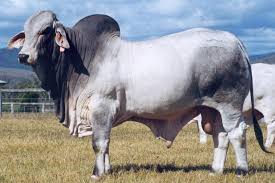 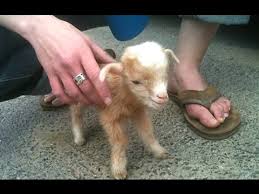 বাংলদেশের পশুপালনের প্রয়োজনীয়তানিম্নে গৃহপালিত পশুপালনের প্রয়োজনীয়তা বর্ণনা করা হলো
১.খাদ্য হিসাবে
২.কৃষি কাজেজমি চাষে
ফসল মাড়াই
শস্য নিড়ানি
পরিবহনে
৩.বৈদেশিক মুদ্রা অর্জনে
চামড়া ওচামড়াজাত দ্রব্য
মাংস ও দুধ রপ্তানিতে
হাড়,শিং ও ক্ষুর
রক্ত
পশম
দাঁত,চুল ও চর্বি
৪.আত্ম-কর্মসংস্থান ওদারিদ্র দুরকিরণে
৫.শিল্প হিসাবে
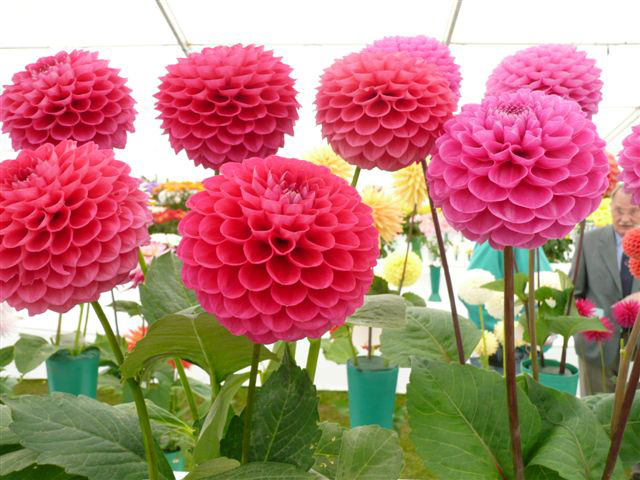 ধন্যবাদ
ধন্যবাদ